Уроккорригирующей гимнастики
Как средство лечения заболеваний опорно-двигательного аппарата
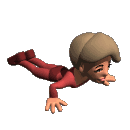 Цель корригирующей гимнастики
Ликвидация  существующих дефектов
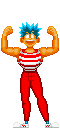 Задачи
Нормализация трофики мышц, выработка общей и силовой выносливости;
Исправление (коррекция) имеющегося дефекта;
Воспитание и закрепления навыка правильной осанки;
Развитие и повышение качества двигательных навыков соответственно физиологическому уровню;
Повышение уровня физической работоспособности.
ЧТО такое осанка?
Осанка — это привычное положение тела непринужденно стоящего человека.
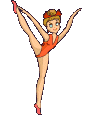 Заболевания опорно-двигательного аппарата
Нарушение осанки;
Сколиоз;
Плоскостопие.
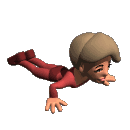 Причины развития нарушений осанки:
Слабость естественного мышечного корсета ребенка;
Несоответствие мебели весоростовым показателям
ребенка;
Неправильные положения тела, которые ребенок принимает  в течение дня, — при выполнении различных видов деятельности и во время сна.
позы способствующие формированию неправильной осанки.
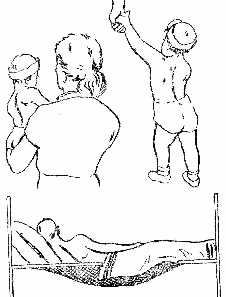 Нарушение осанки
Формы спины:
 а - нормальная, б - круглая, в - плоская, г - кругло-вогнутая.
Сколиоз
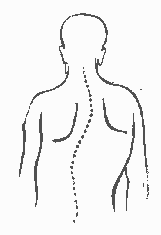 Первая степень       Вторая степень
Третья степень
Плоскостопие
Комплексы упражнений для лечения заболеваний опорно-двигательного аппарата
Комплекс упражнений для профилактики плоскостопия
Комплексы упражнений для лечения плоскостопия
Упражнения на формирование правильной осанки
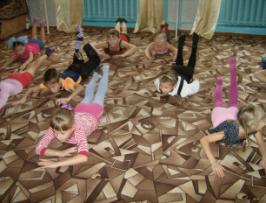 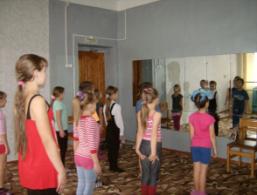 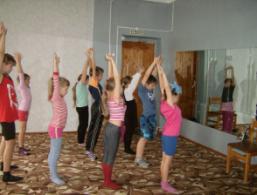 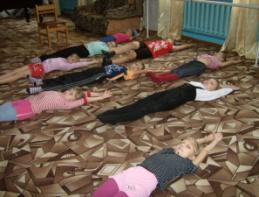 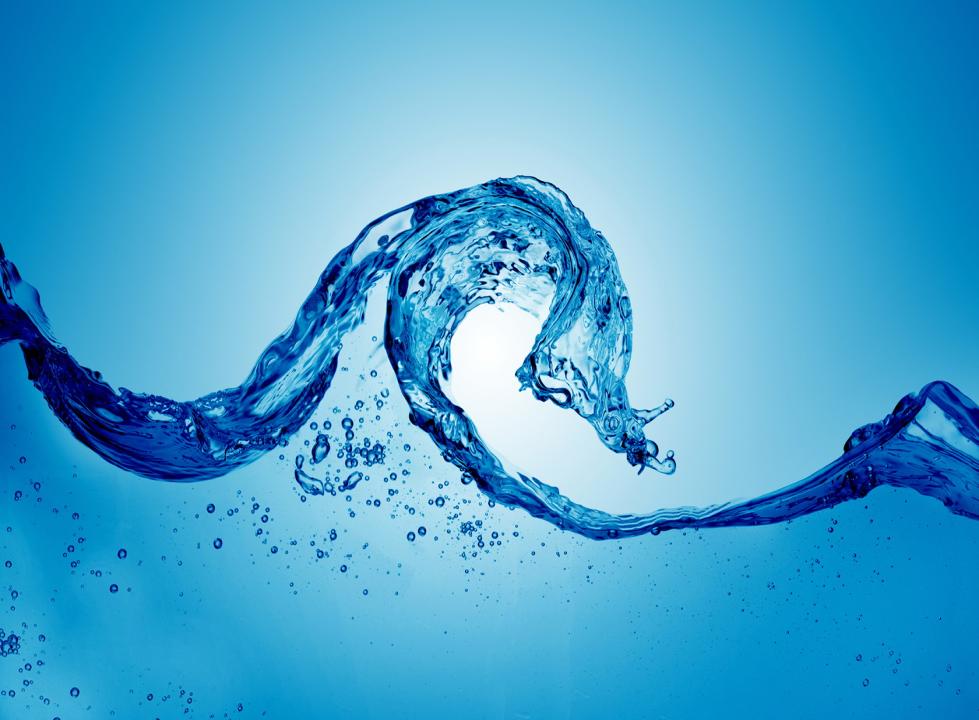 Спасибо за внимание